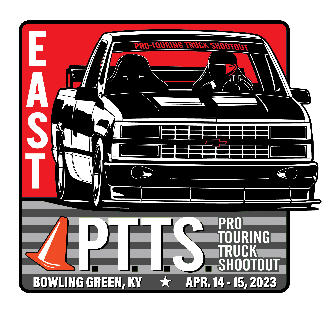 PTTS 2024 Outlaw class
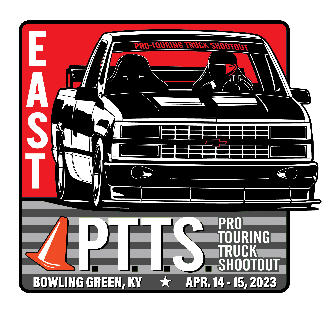 PTTS 2024 T1 class
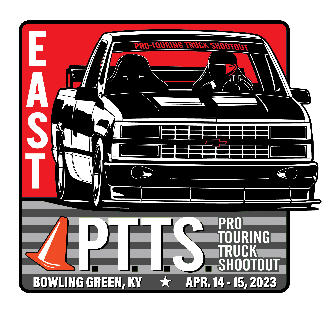 PTTS 2024 T2 class
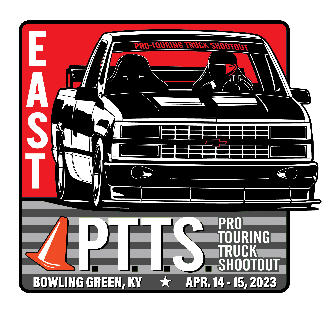 PTTS 2024 T3 class
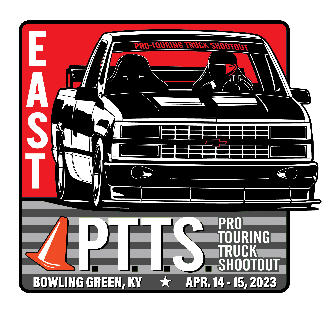 PTTS 2024 N class
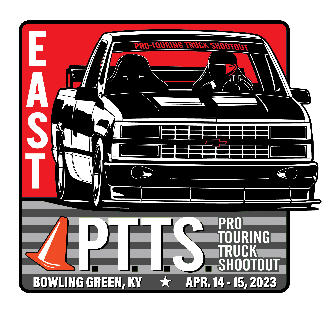 PTTS 2024 MAN class